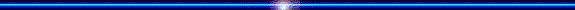 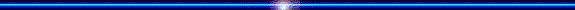 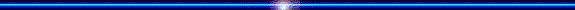 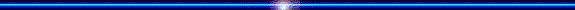 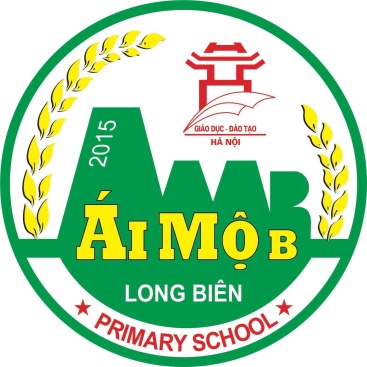 ỦY BAN NHÂN DÂN QUẬN LONG BIÊN
TRƯỜNG TIỂU HỌC ÁI MỘ B
MÔN: TIẾNG VIỆT
PHÂN MÔN : ĐỌC
LỚP 2
BÀI: ÁNH SÁNG CỦA YÊU THƯƠNG
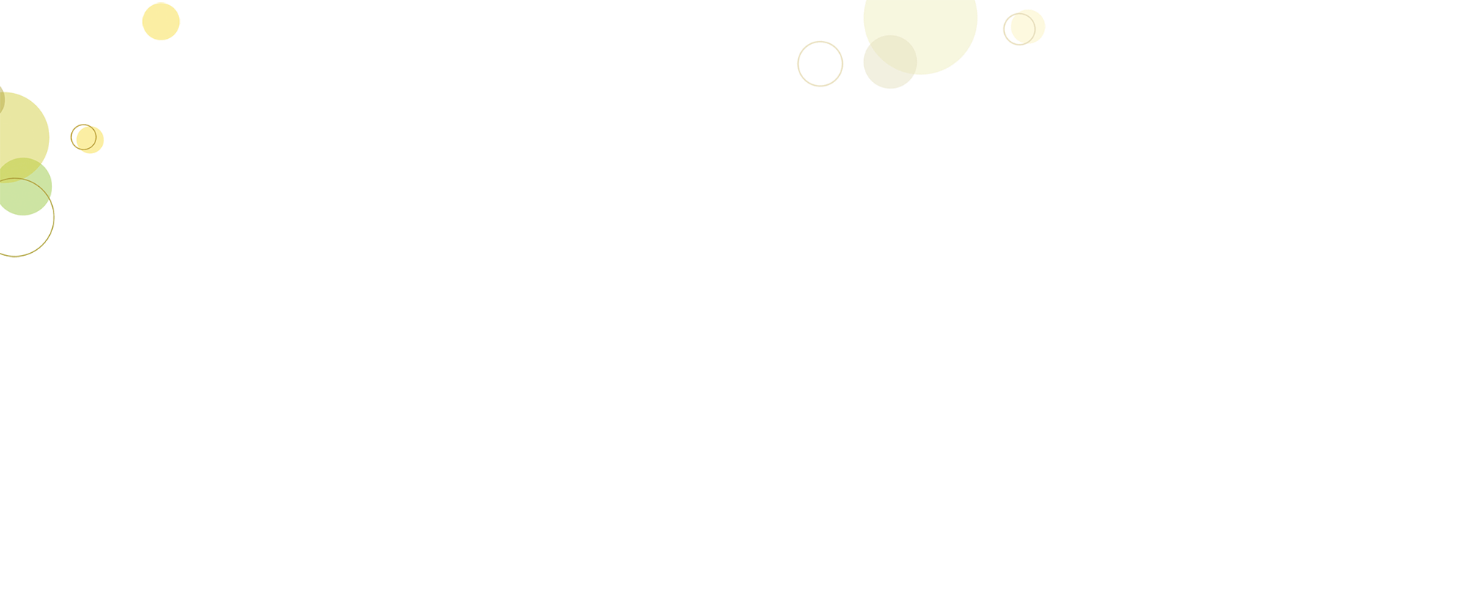 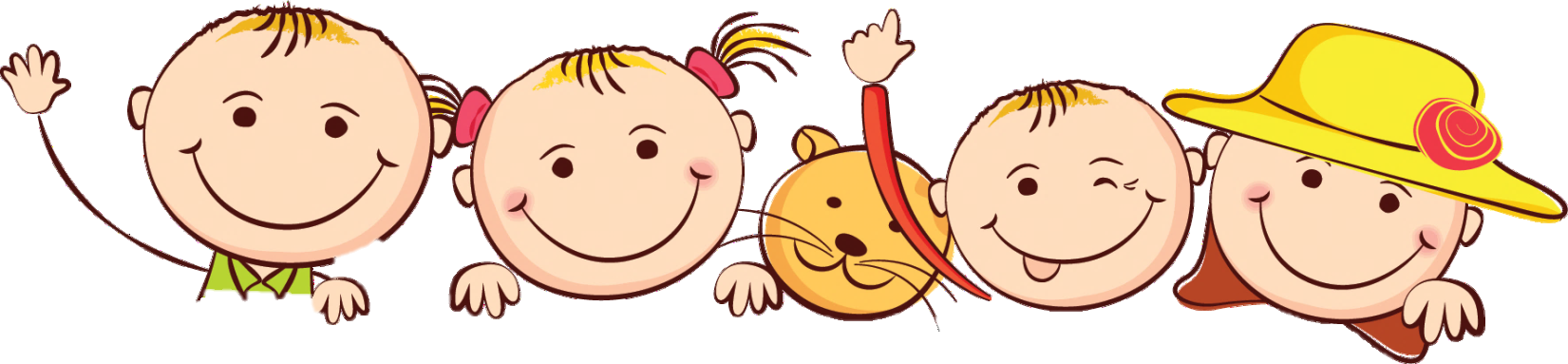 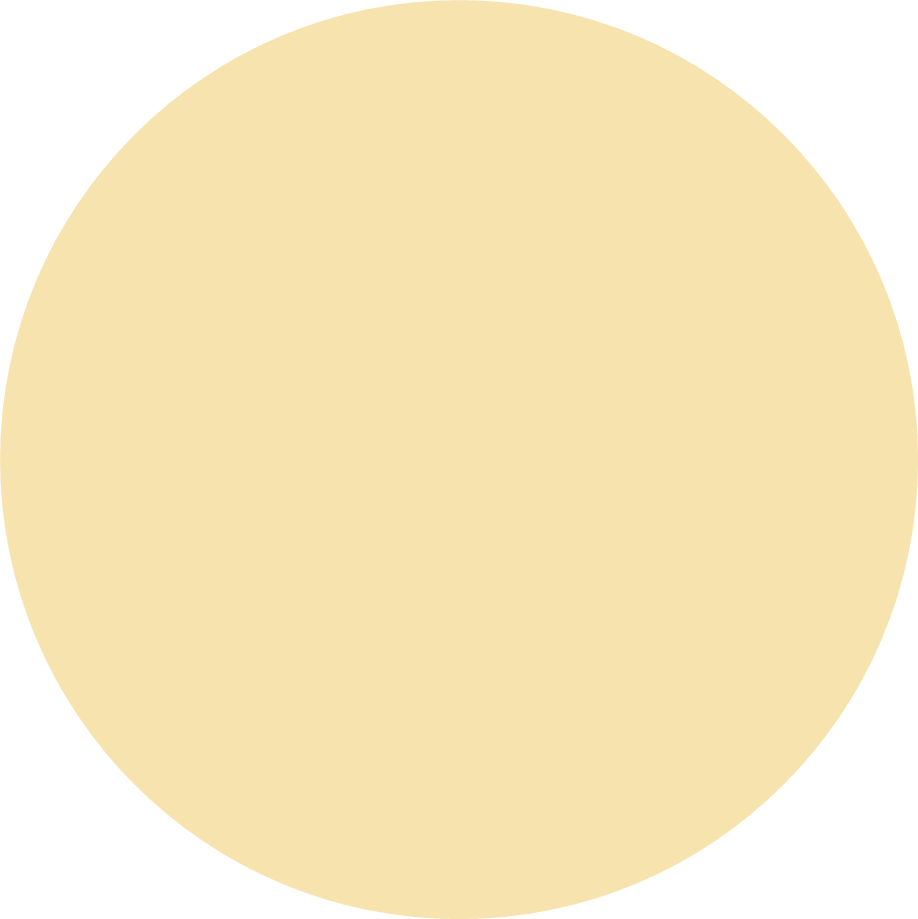 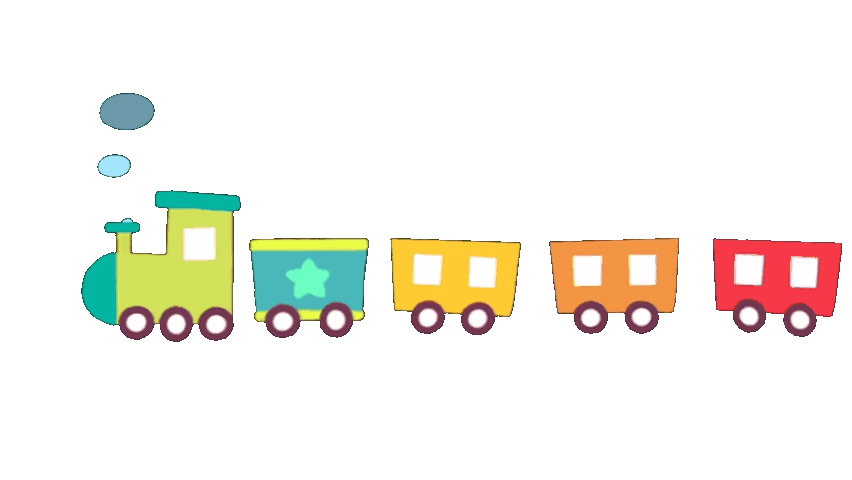 Khởi động
Tiết 1 + 2
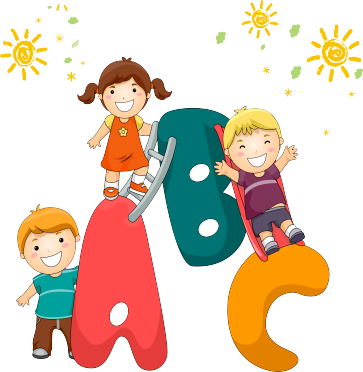 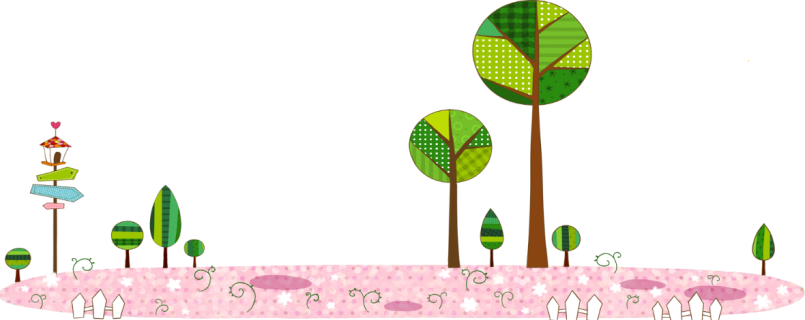 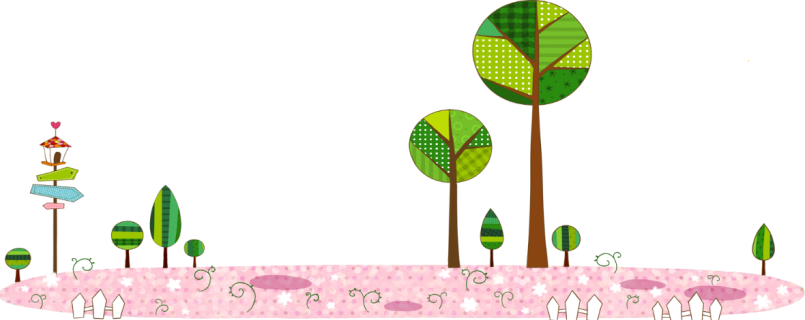 Nếu người thân bị mệt, em có thể làm gì để giúp đỡ, động viên
Lấy nước cho mẹ
Đọc truyện cho bà
Lấy thuốc cho bố
………
Ánh sáng của yêu thương
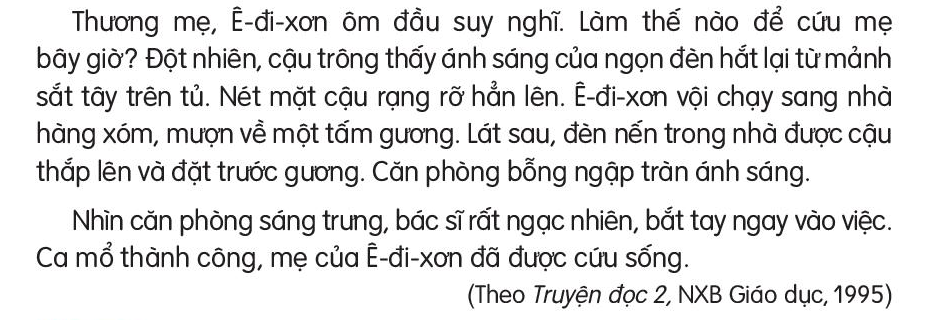 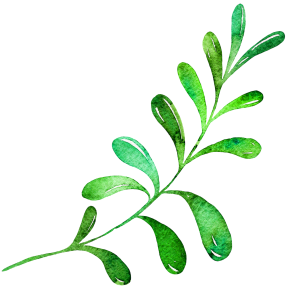 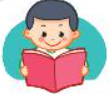 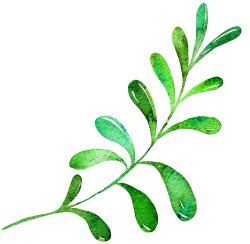 Ê-đi-xơn
Nhà bác học người Mỹ, đã phát minh ra đèn điện, máy chiếu phim, máy hát và nhiều vận dung khác.
Sắt tây
Sắt dát mỏng có tráng một lớp chống gỉ, sáng bóng.
Ái ngại
Thương cảm, có phần lo lắng và không đành lòng trước tình cảnh người khác.
GIẢI NGHĨA TỪ
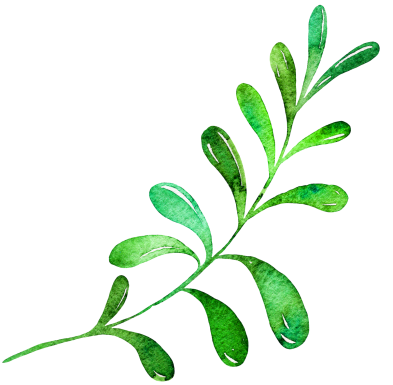 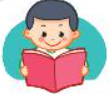 Luyện đọc câu dài
Đột nhiên, cậu trông thấy ánh sáng của ngọn đèn hắt lại từ mảnh sắt tây trên tủ.
Ánh sáng của yêu thương
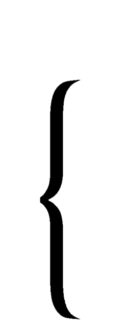 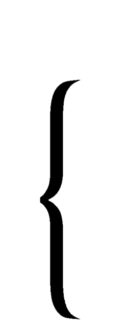 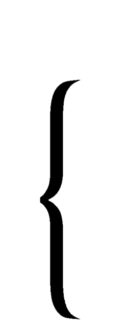 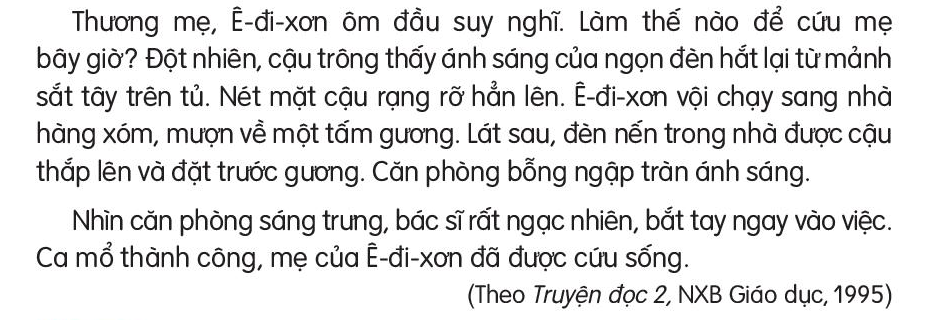 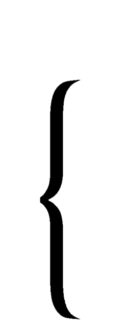 Đọc nối tiếp đoạn
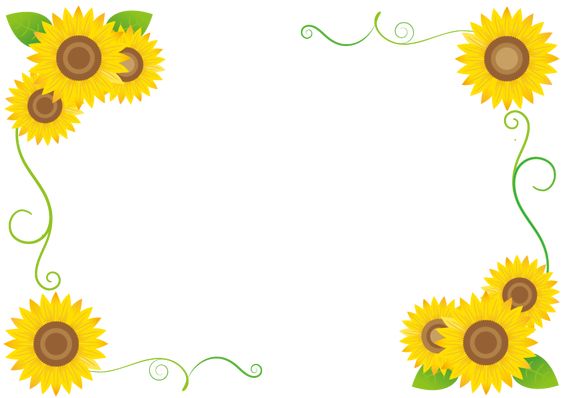 Trả lời câu hỏi
Ánh sáng của yêu thương
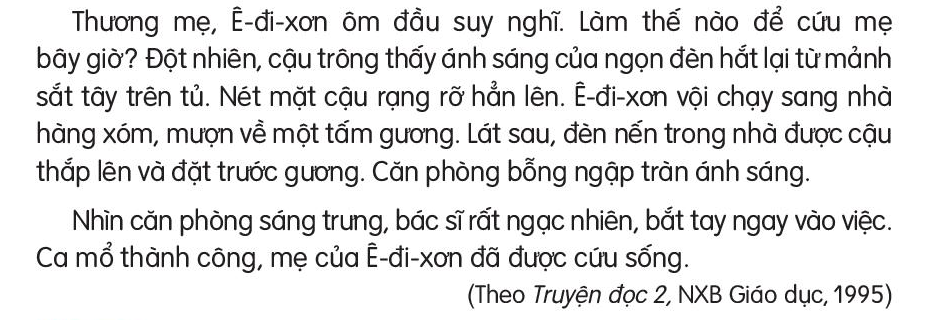 1. Khi thấy mẹ đau bụng dữ dội, Ê-đi-xơn đã làm gì?
Ánh sáng của yêu thương
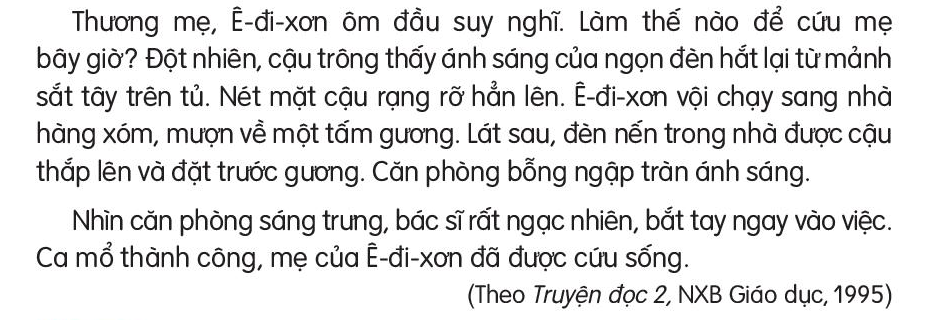 2. Ê-đi-xơn đã làm cách nào để mẹ được phẫu thuật kịp thời?
Ánh sáng của yêu thương
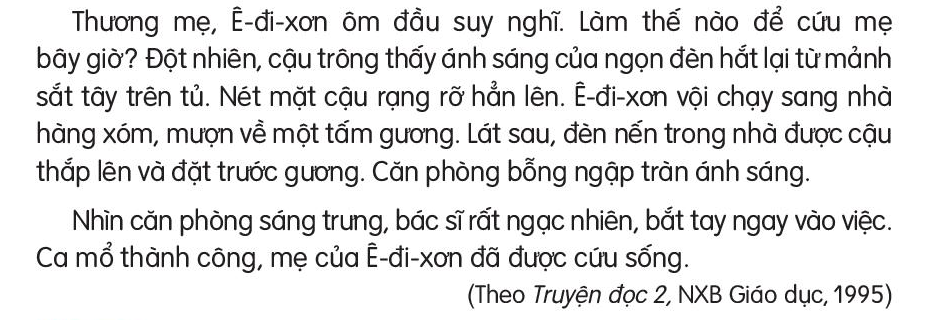 3. Những việc làm của Ê-đi-xơn cho thấy tình cảm của cậu dành cho mẹ như thế nào?
[Speaker Notes: Bài giảng thiết kế bởi: Hương Thảo - tranthao121006@gmail.com]
Ánh sáng của yêu thương
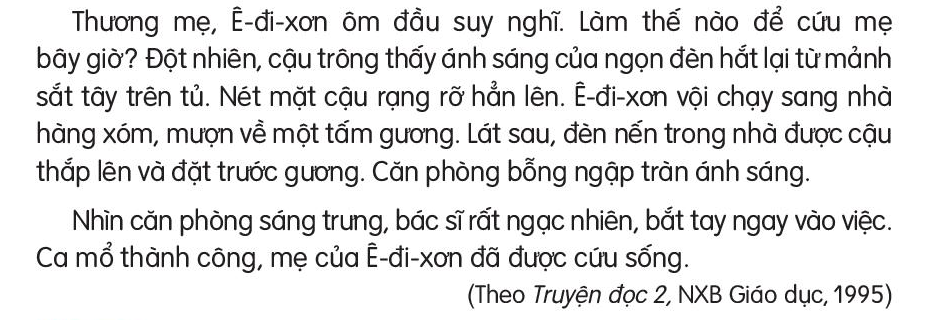 4. Trong câu chuyện trên, em thích nhân vật nào nhất? Vì sao?
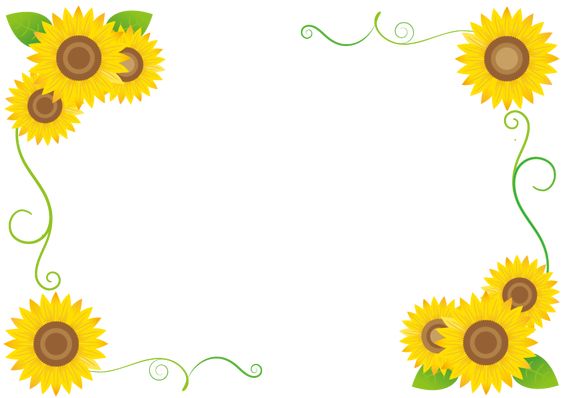 Luyện tập
Ánh sáng của yêu thương
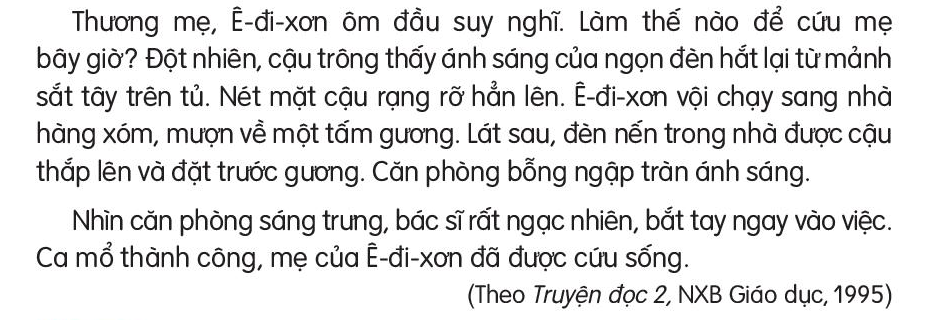 1. Những chi tiết nào cho thấy Ê-đi-xơn rất lo cho sức khỏe của mẹ?
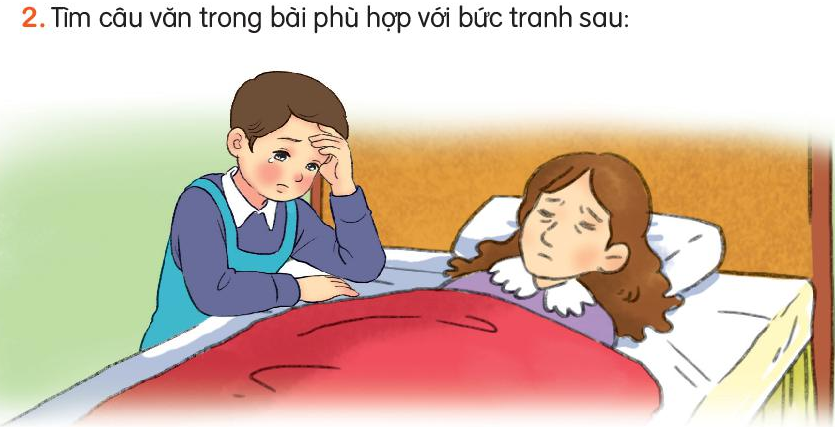 "Thương mẹ, Ê-đi-xơn ôm đầu suy nghĩ: Làm thế nào để cứu mẹ bây giờ?"
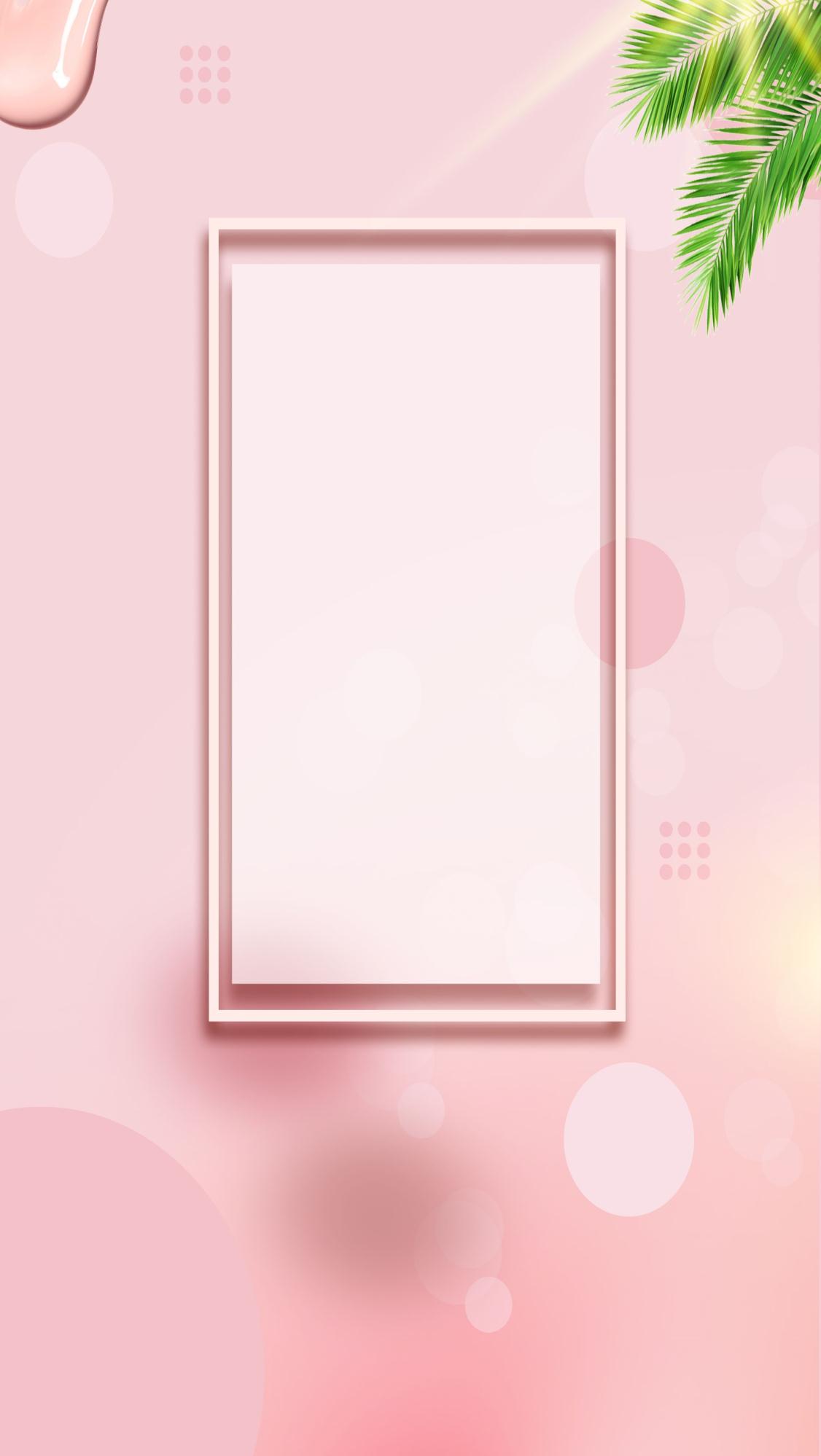 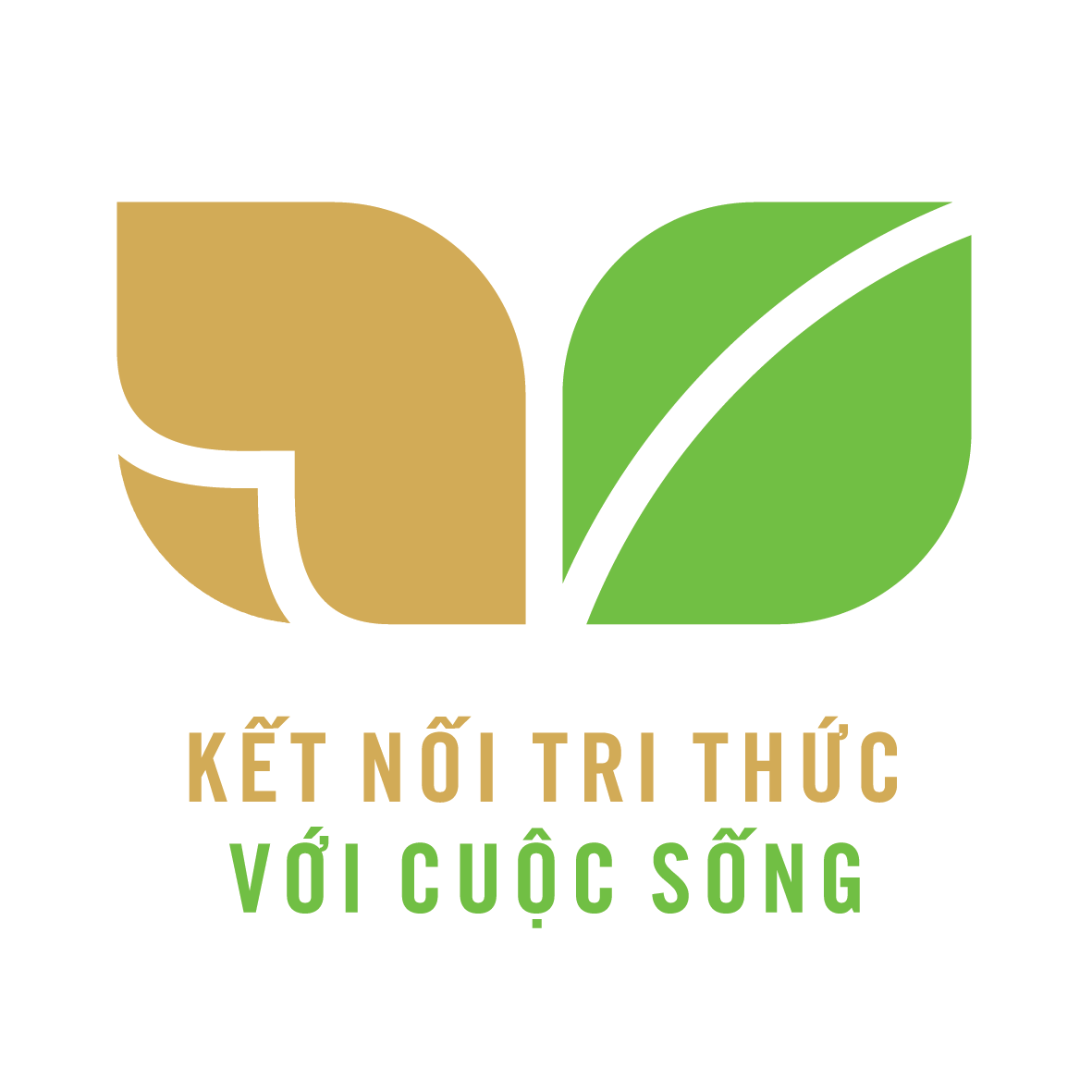 CỦNG CỐ BÀI HỌC
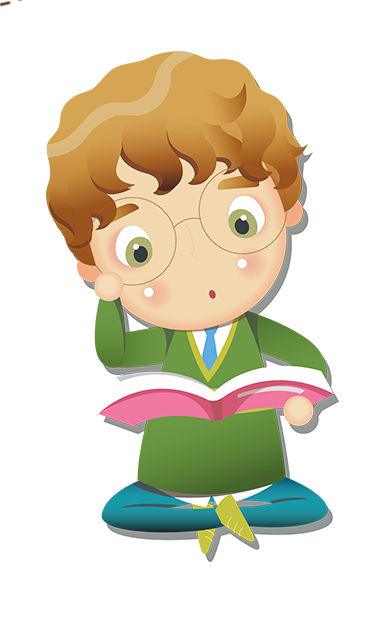